Single muon V2 - ATLAS
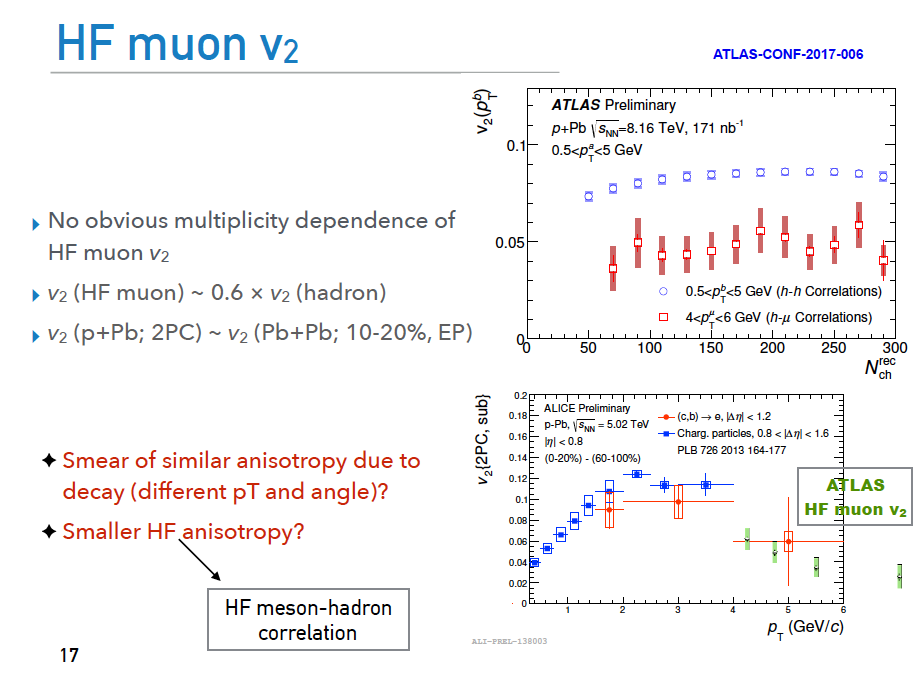 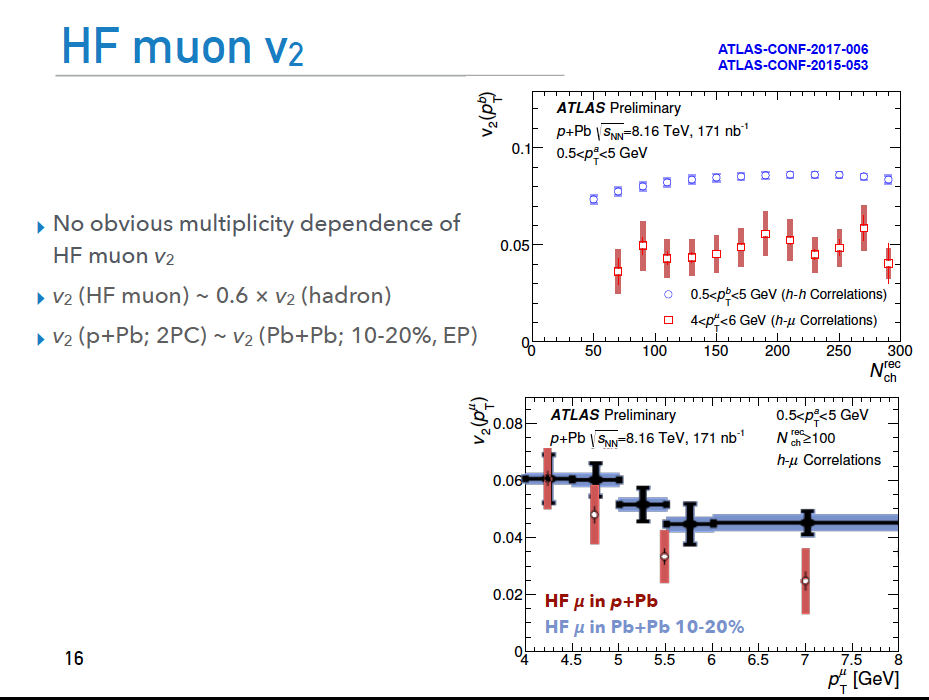 STAR
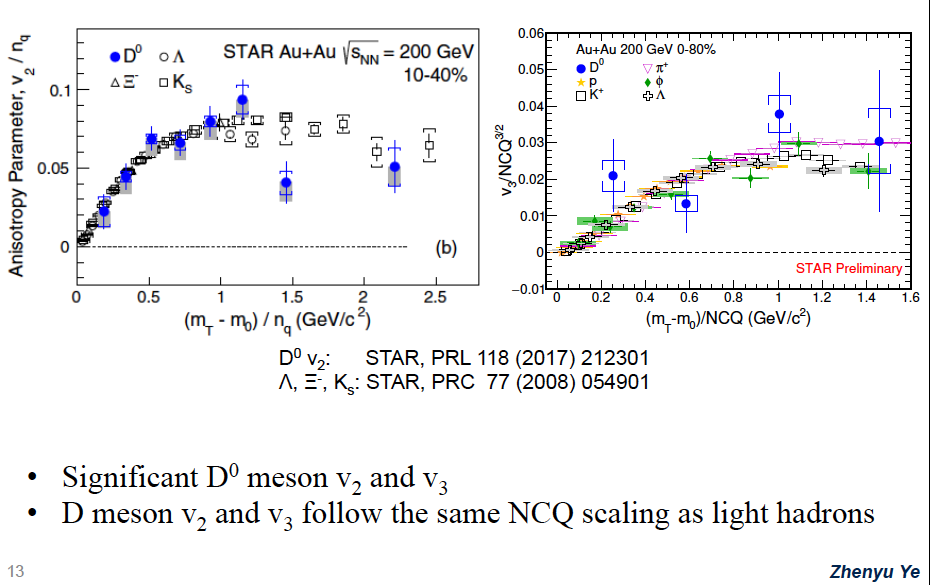 Forward D0 in pA, CGC/nPDF - LHCb
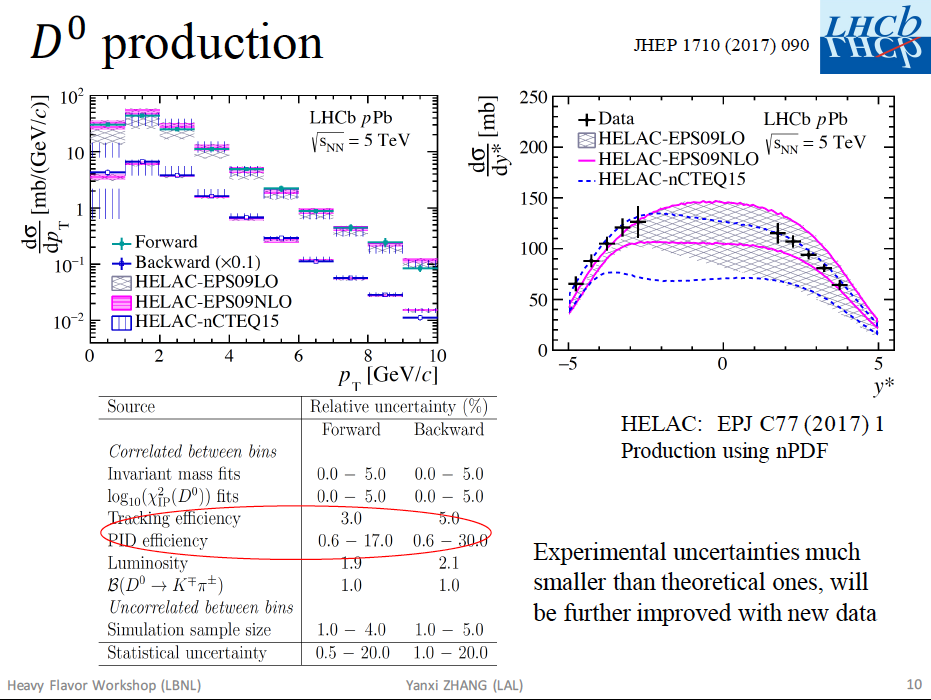 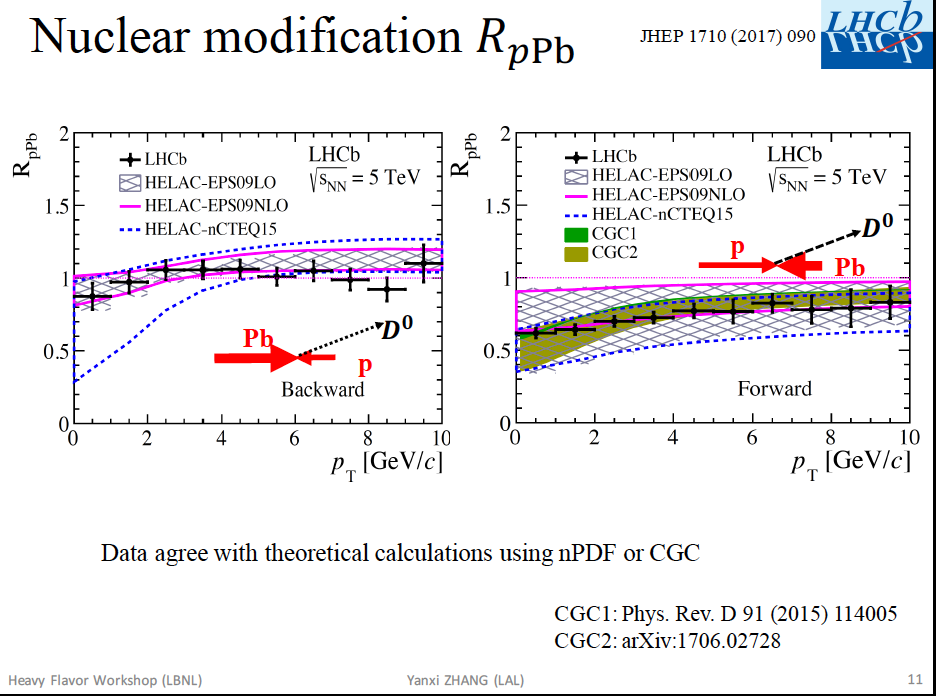 Evidence of regeneration?
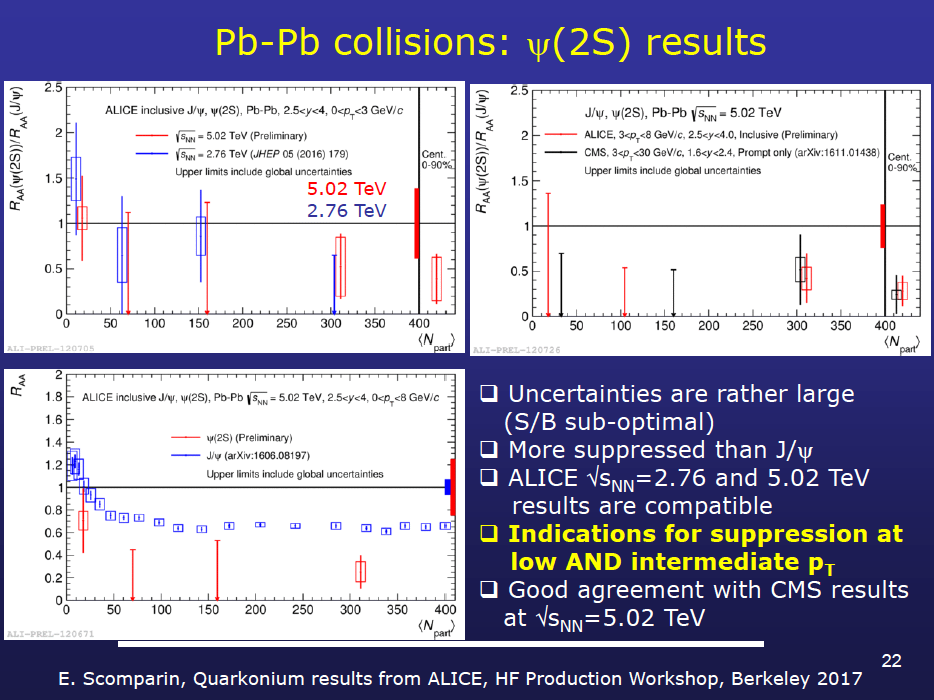 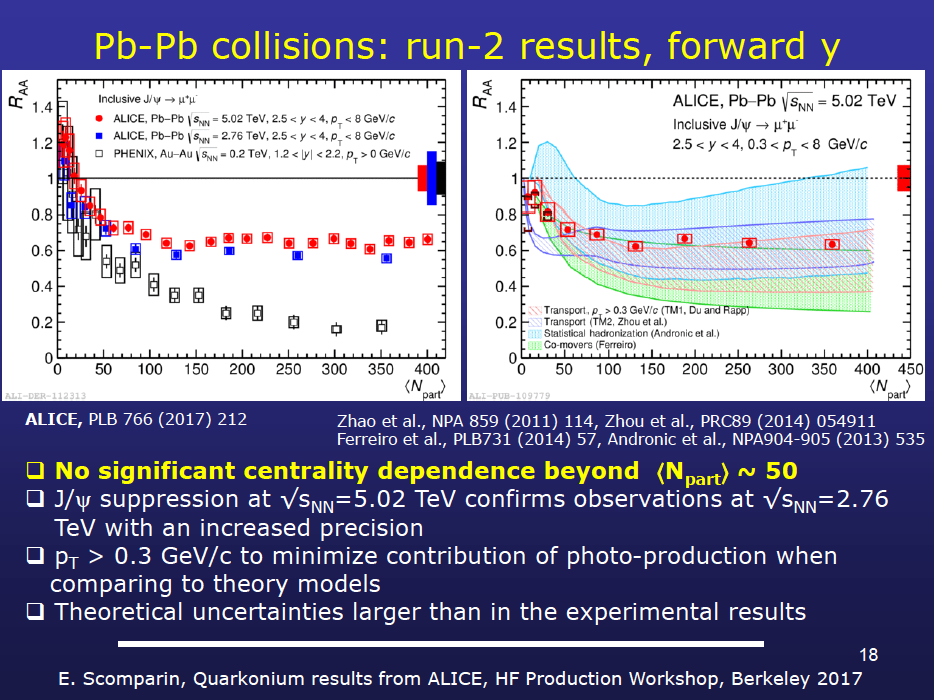 J/Psi v2 - ALICE
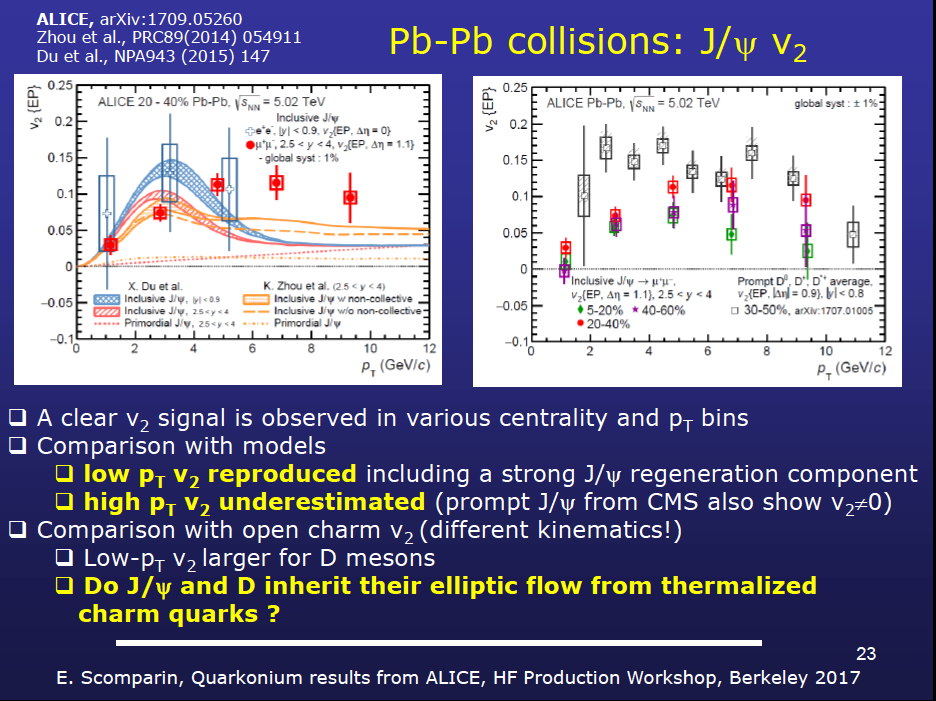 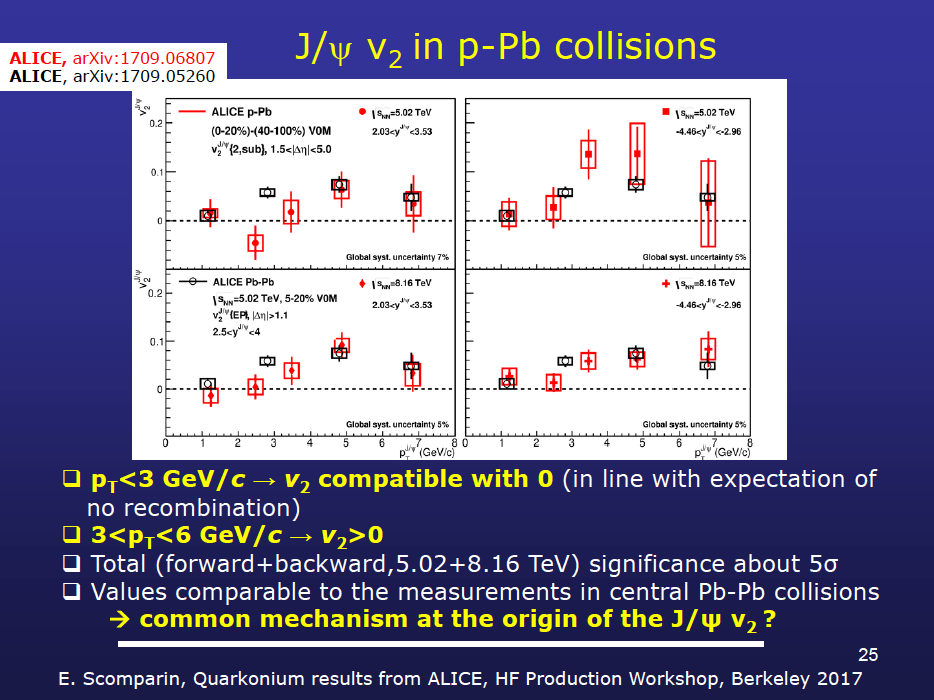 3.2 Heavy-Flavor Phenomemology at RHIC + LHC
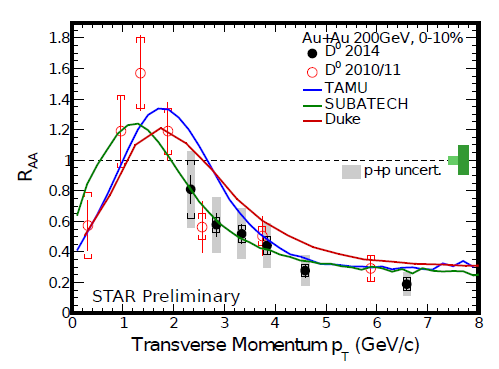 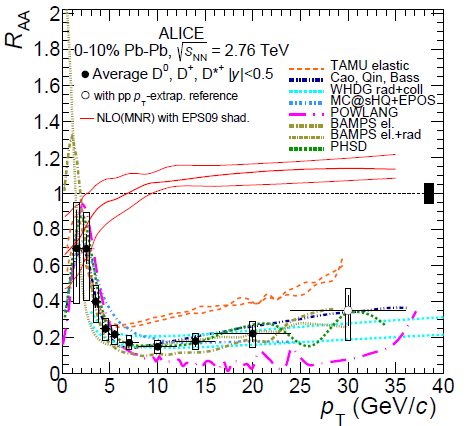 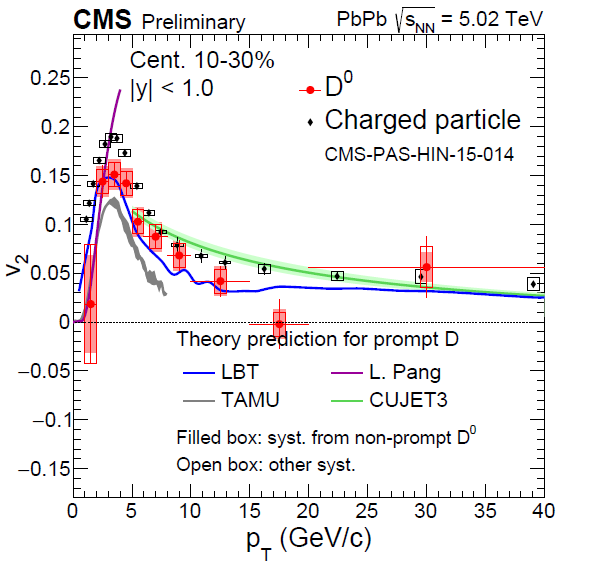 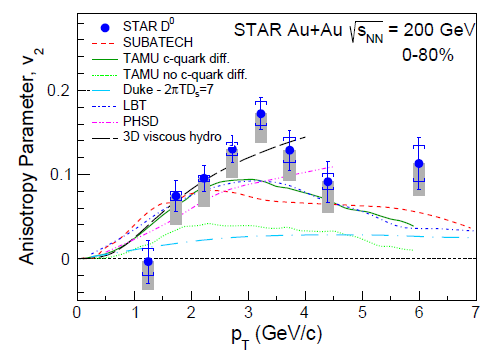 Flow bump in RAA  + large v2  ↔ strong coupling near Tpc (recombination)
 Importance of T- + p-dependence of transport; Ds(2πT) ~ 2-4 near Tpc
 High-precision v2: transition from elastic to radiative regime
New models
Formation time and initial state dE/dX 
J/Psi, 
long-range matrix can be used to estimate formation time?
D, B
Coalesces with quarsi particles ~1GeV
Quasi particle model 
Effective mass ~ 1GeV vs T/T_C
V2 on heavy flavor 
For B calcualtion? V2?
B-bbar correlation 
pT – Phi etc.
B-meson correlation 
B-jet correlation
Diffusino coefficeient 2piTD and V2 ?

Experimentla test ?
Quasi-particles in QGP
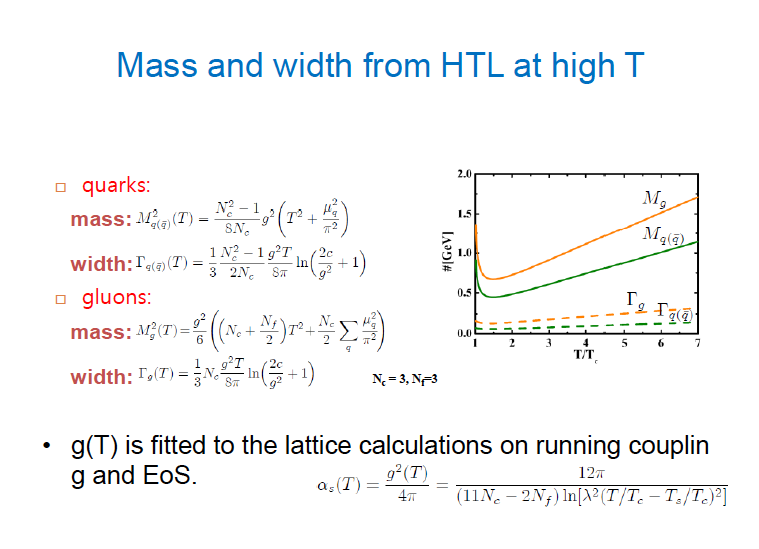 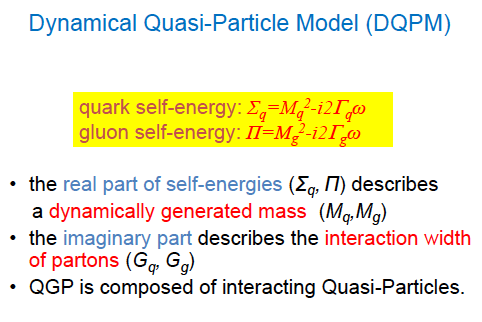 Heavy quark inside QGP
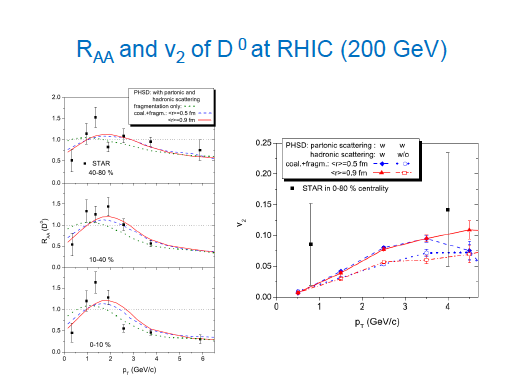 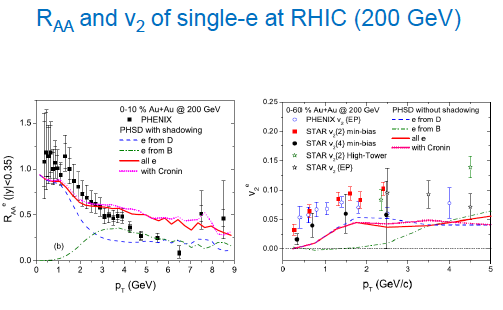 Quasi-particle  model
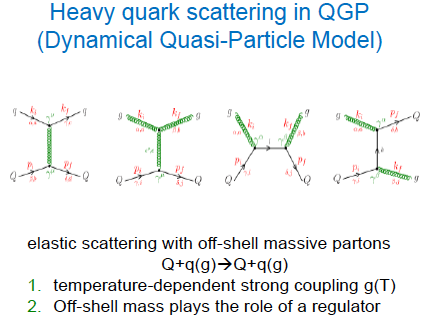 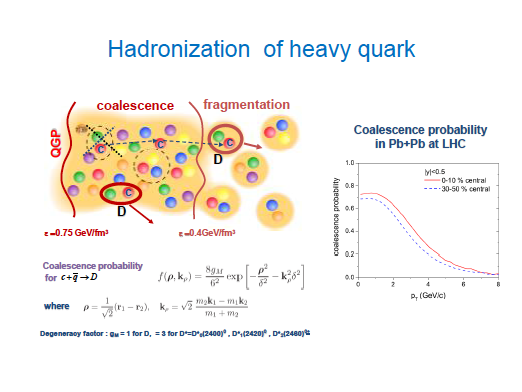 nPDF
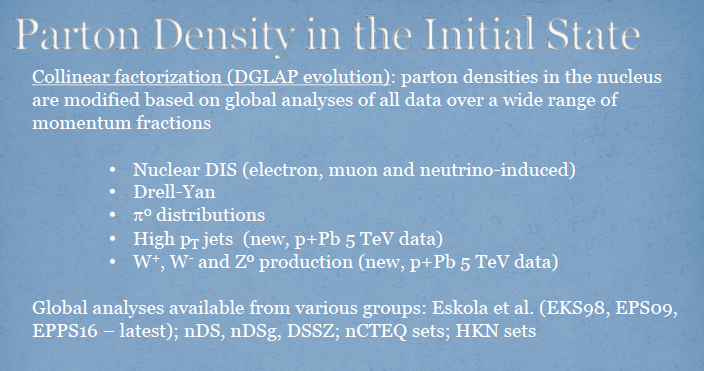